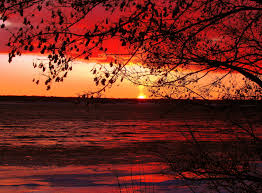 আজকের পাঠে সবাইকে স্বাগত
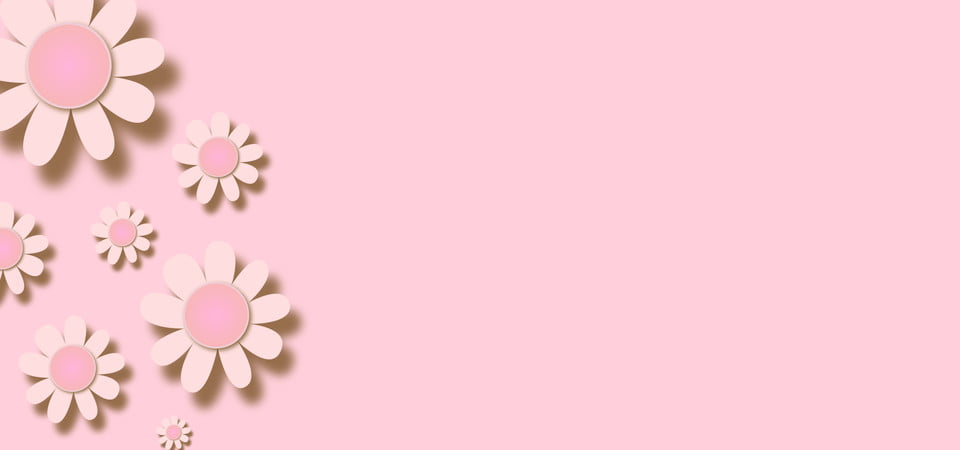 শিক্ষক পরিচিতি
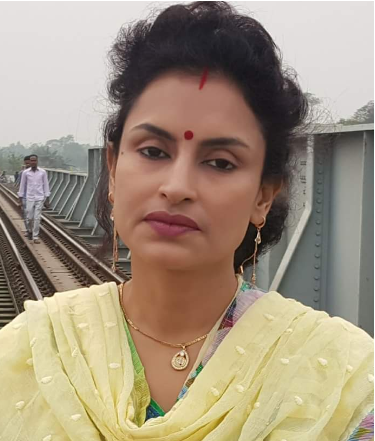 মল্লিকা সাহা
প্রধান শিক্ষক
চৈতাব সপ্রাবি
সদর, নরসিংদী
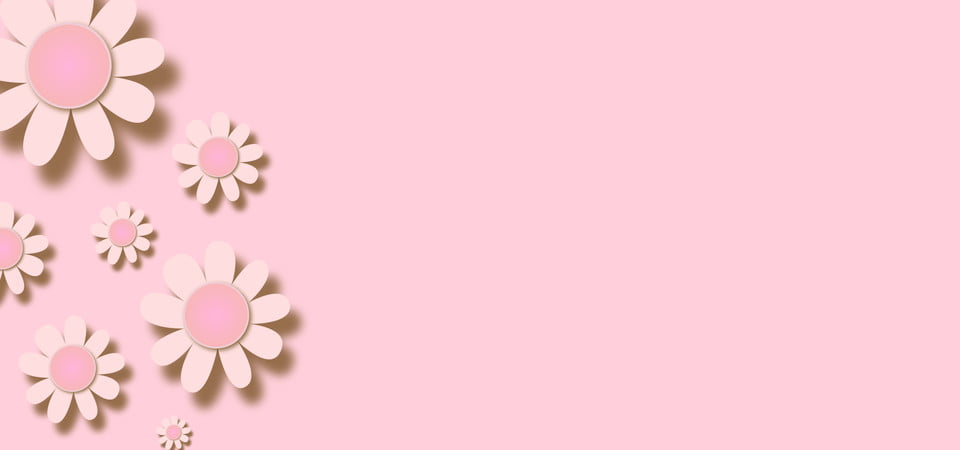 পাঠ পরিচিতি
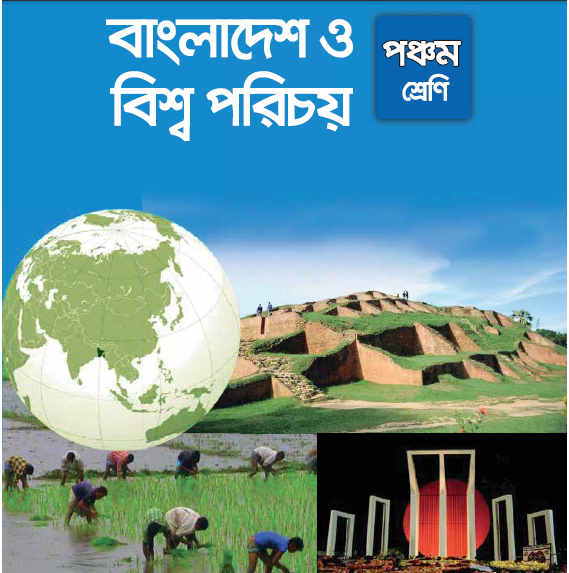 শ্রেণিঃ৫ম
বিষয়ঃবাংলাদেশ ও বিশ্বপরিচয়
পাঠ শিরোনামঃআমাদের মুক্তিযুদ্ধ
পাঠ্যাংশঃমুক্তিযুদ্ধে সামরিক বাহিনী
সময়ঃ৩৫ মিনিট
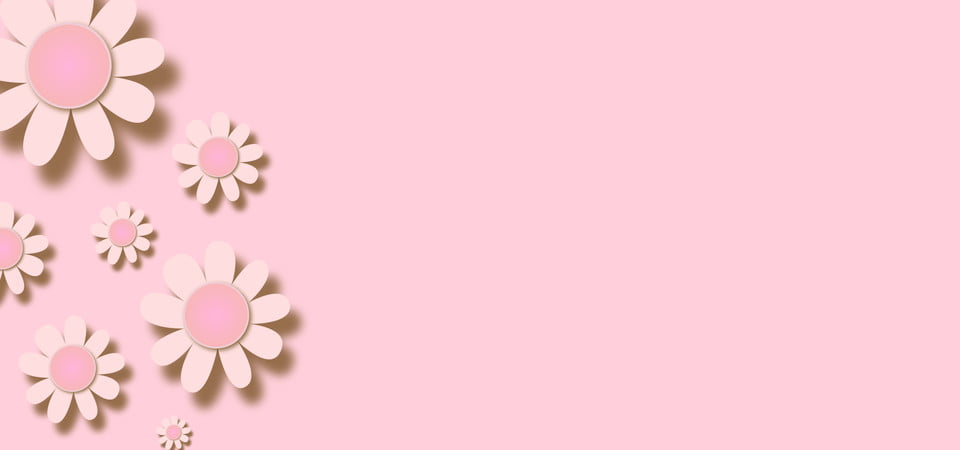 শিখনফল
১৪.২.১
মুক্তিযুদ্ধে সাধারণ মানুষের অংশগ্রহণ ও আত্মত্যাগের কথা বর্ণনা করতে পারবে।
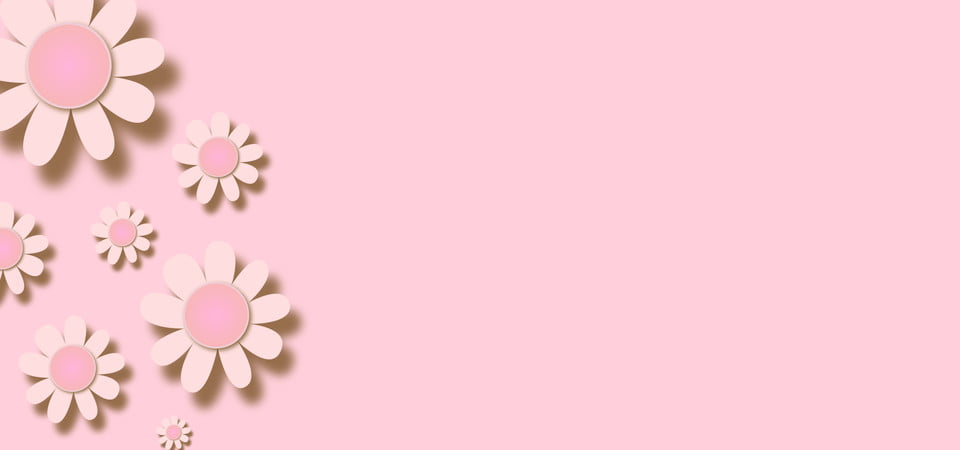 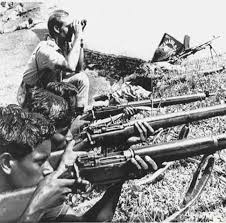 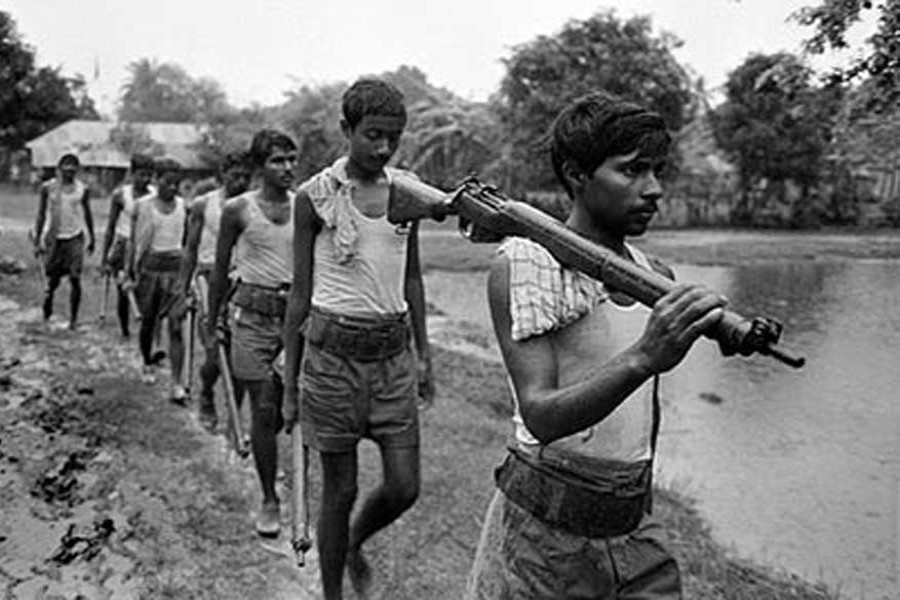 উপরের ছবিতে কি দেখতে পাচ্ছ?
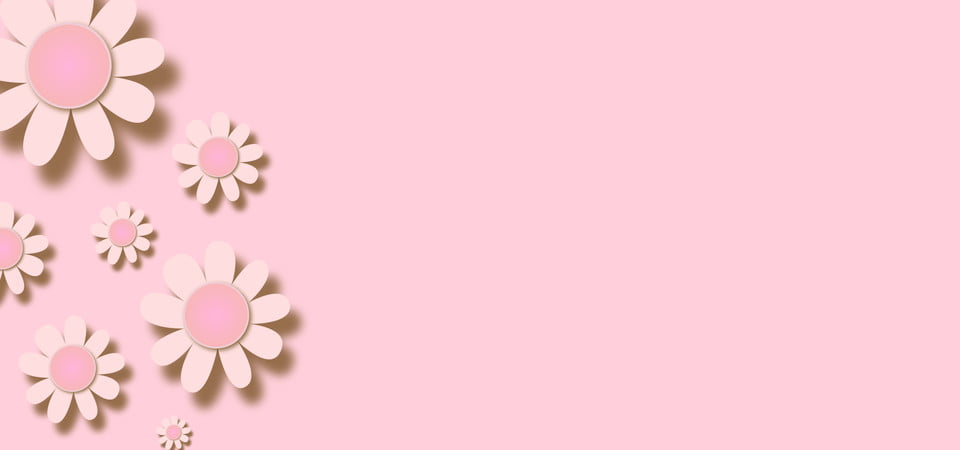 আজকের পাঠ
মুক্তিযুদ্ধে সামরিক বাহিনী
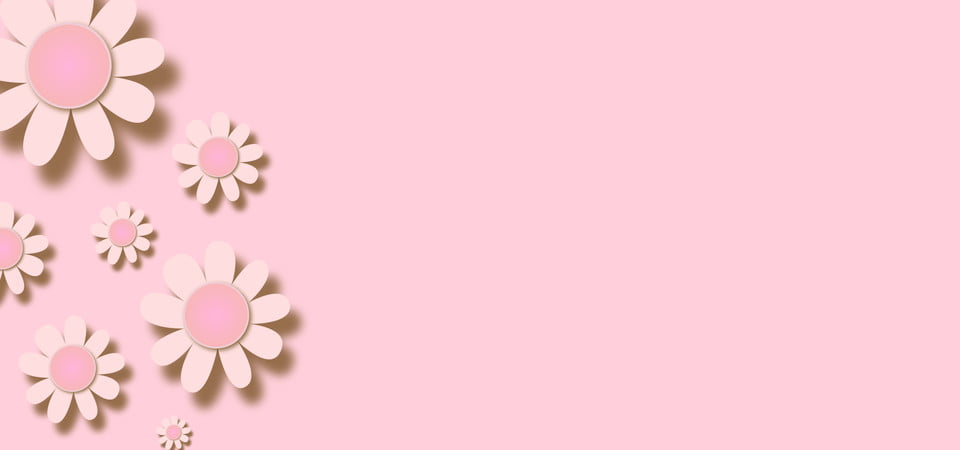 পূর্বজ্ঞান যাচাই
# মুক্তিযুদ্ধ শুরু হয়েছিল কবে?
# মুক্তিযুদ্ধের কয়েকটি কারণ বল।
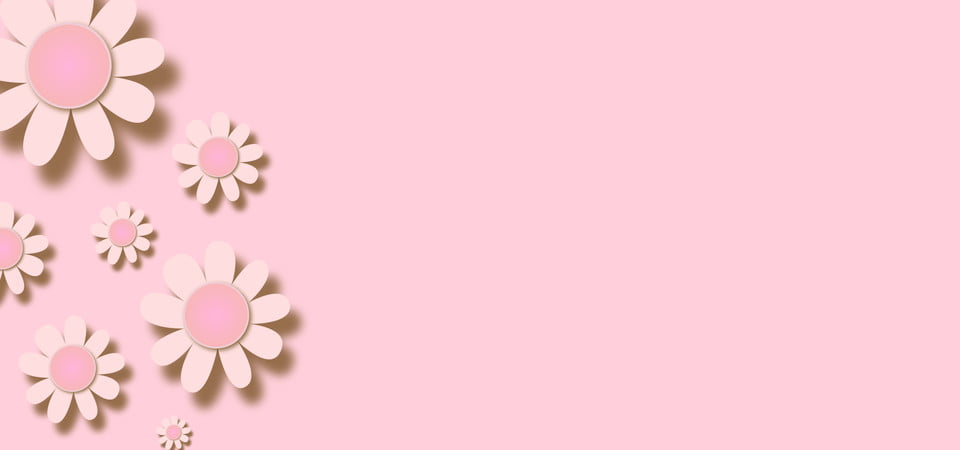 মুক্তিবাহিনীর প্রধান সেনাপতি
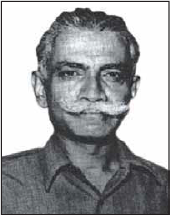 জেনারেল মুহাম্মদ আতাউল গণি ওসমানী
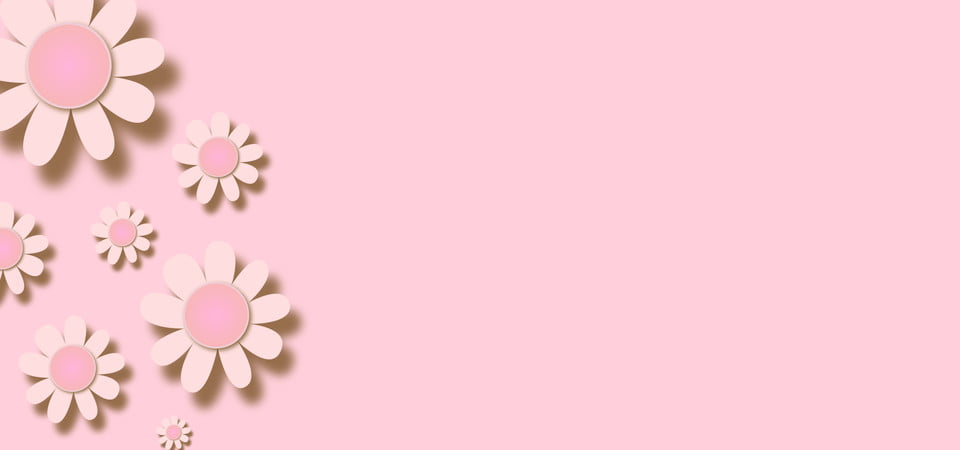 মুক্তিবাহিনীর উপ-প্রধান সেনাপতি
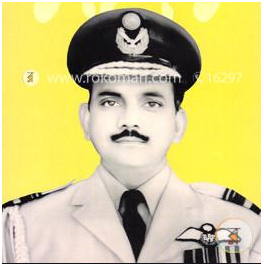 ক্যাপ্টেন এ কে খন্দকার
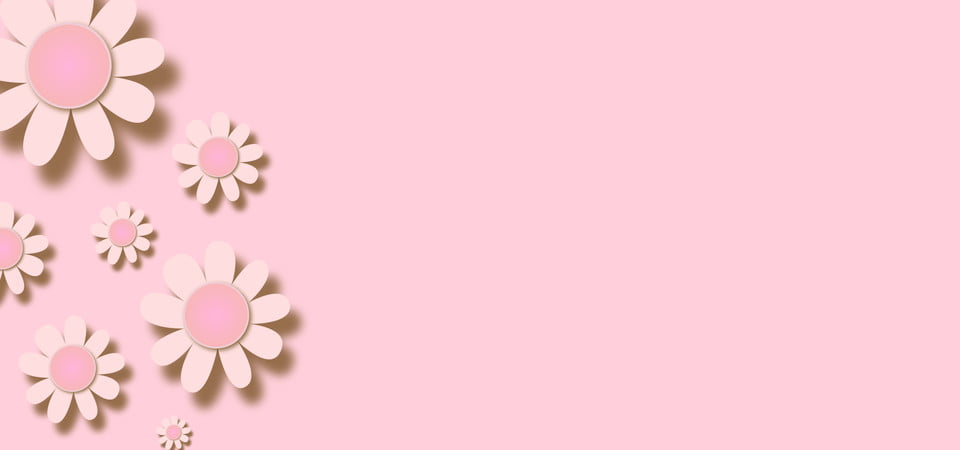 মুক্তিবাহিনীকে তিনটি ব্রিগেড ফোর্সে ভাগ করা হয়েছিল
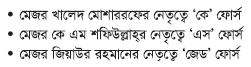 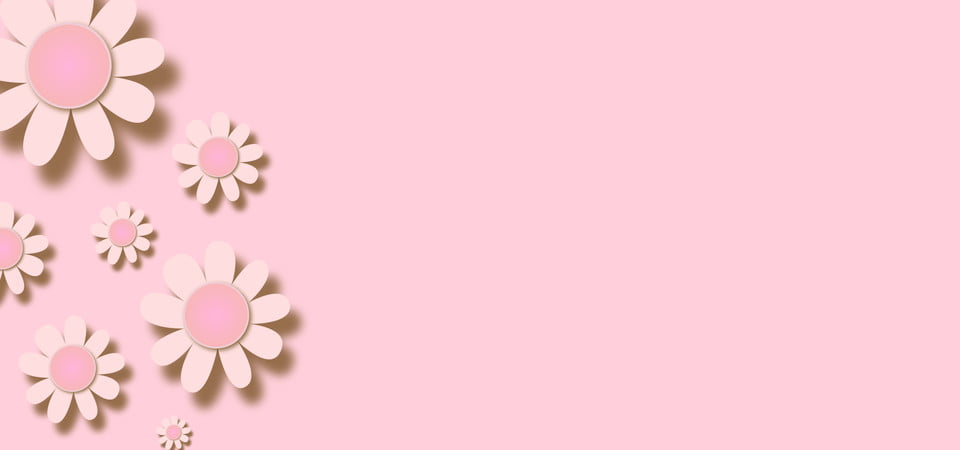 ১১টি সেক্টরের বর্ণনা
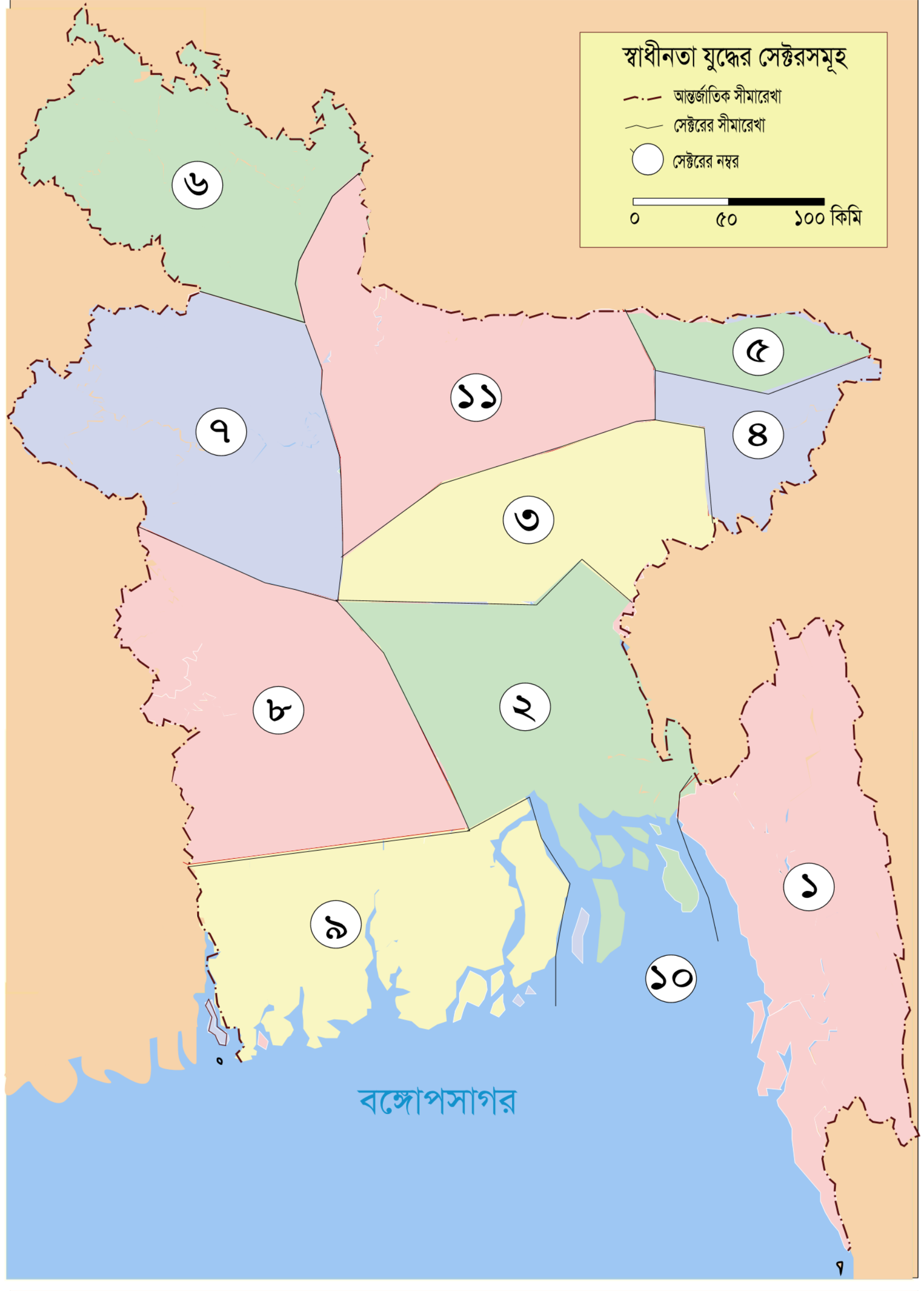 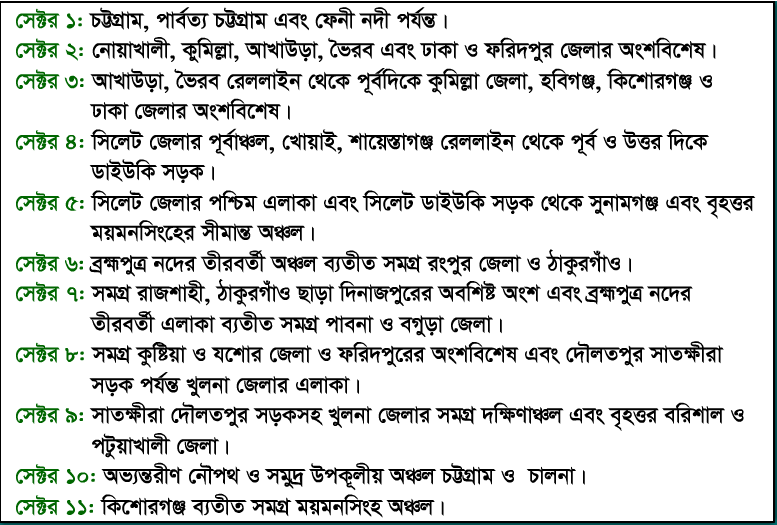 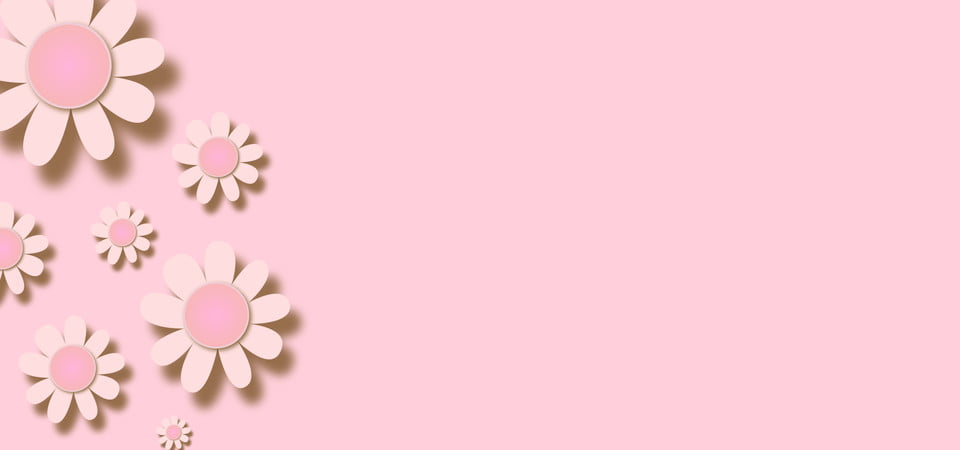 মুক্তিফৌজ
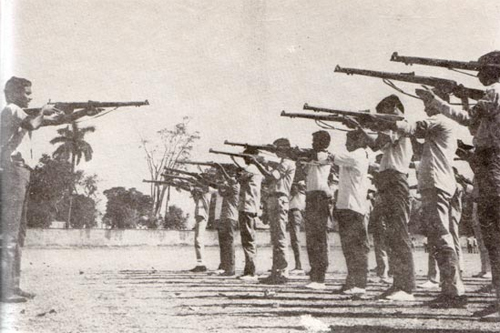 ত্রিশ হাজার নিয়মিত যোদ্ধাদের নিয়ে গঠিত বাহিনীর নাম মুক্তিফৌজ।
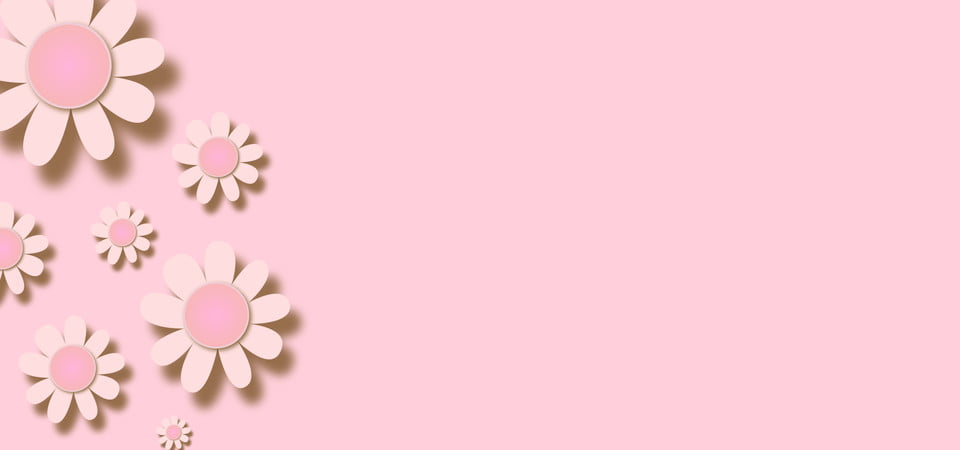 একক কাজ
# মুক্তিবাহিনীকে কেন নিয়মিত বাহিনী ও গেরিলা বাহিনীতে ভাগ করা হয়েছিল?
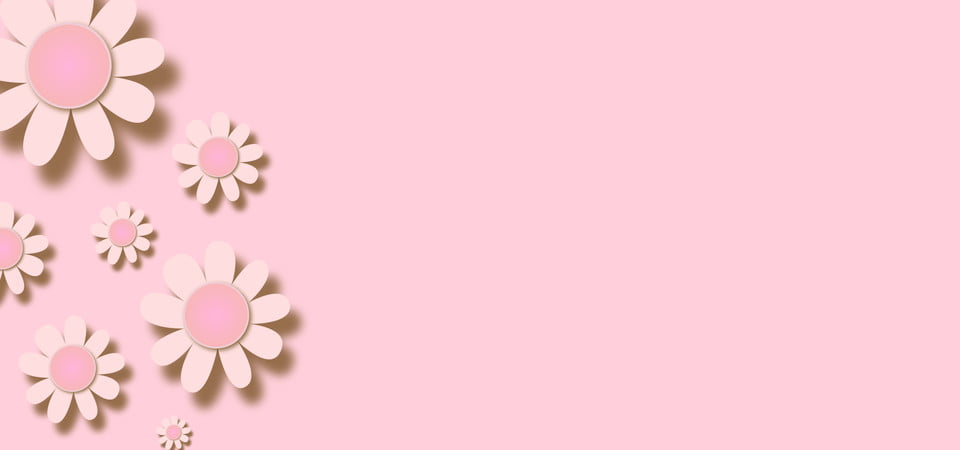 জোড়ায় কাজ
# বাংলাদেশকে কেন ১১টি                            সেক্টরে ভাগ করা হয়েছিল?
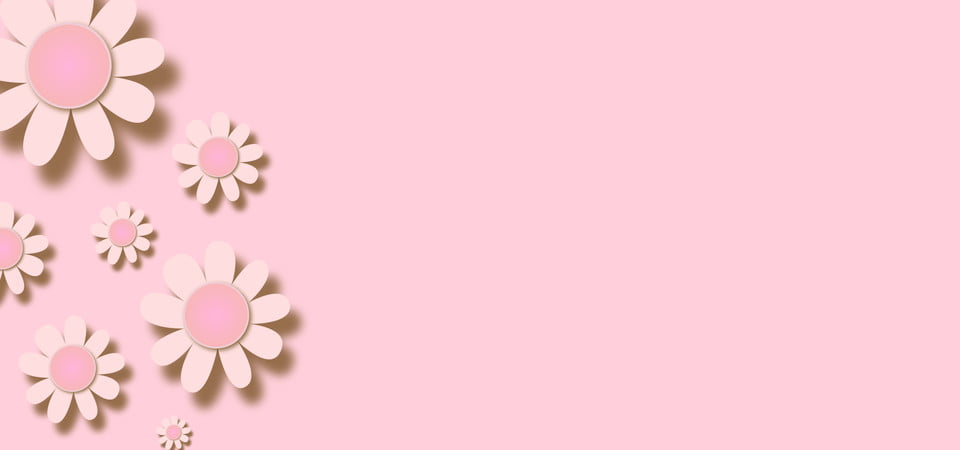 দলীয় কাজ
# তোমার অঞ্চলটি কোন সেক্টরের অধীনে ছিল?
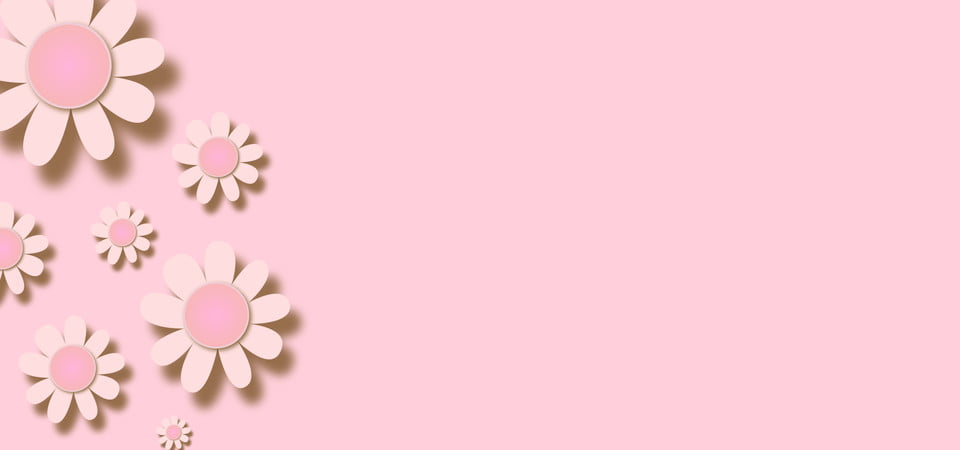 মূল্যায়ন
# সেক্টর ১০ এর প্রধান    কাজ কি ছিল?
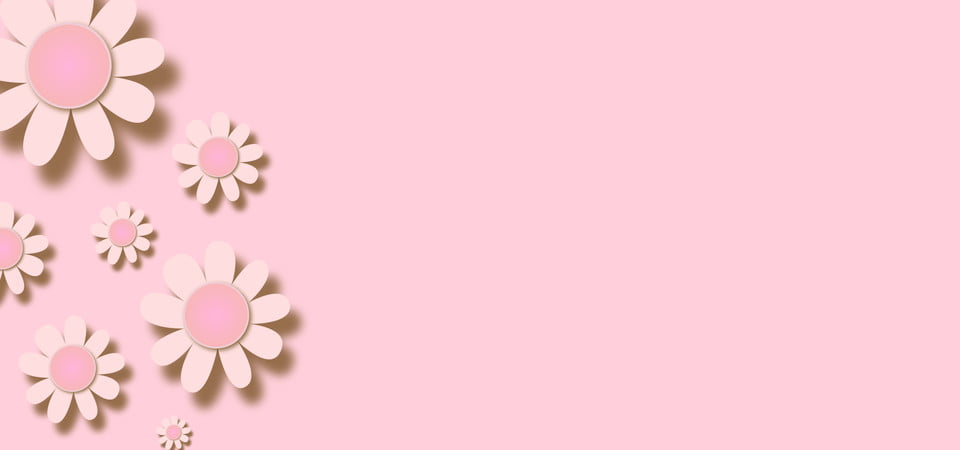 বাড়ির কাজ
# মুক্তিবাহিনী কীভাবে সংগঠিত হয়েছিল, সে সম্পর্কে একটি অনুচ্ছেদ লিখবে।
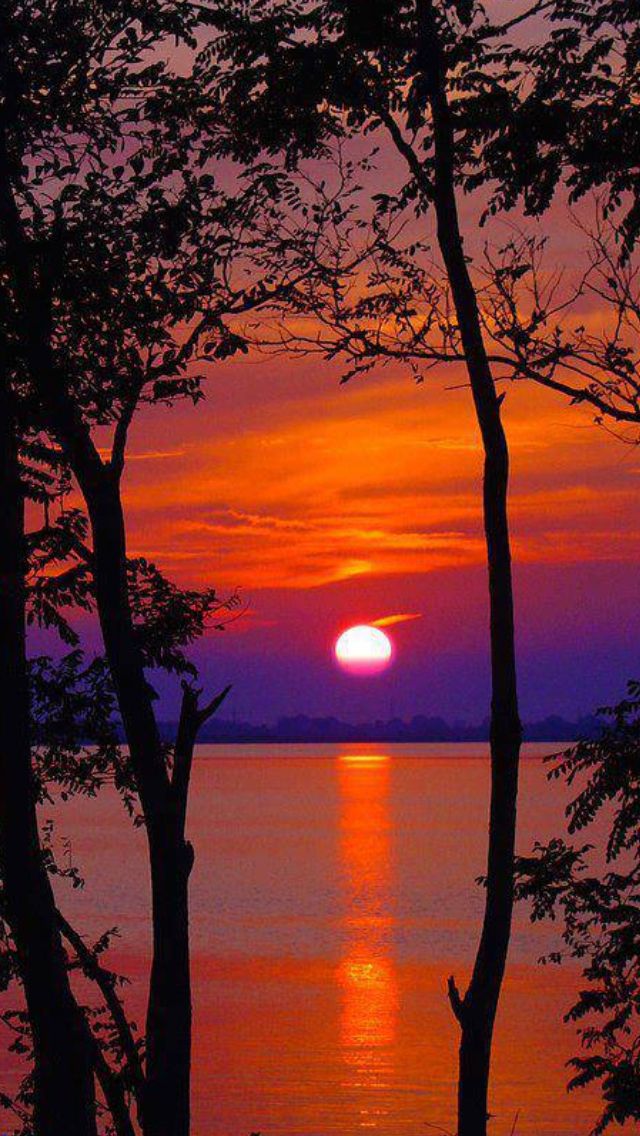 ধন্যবাদ সবাইকে